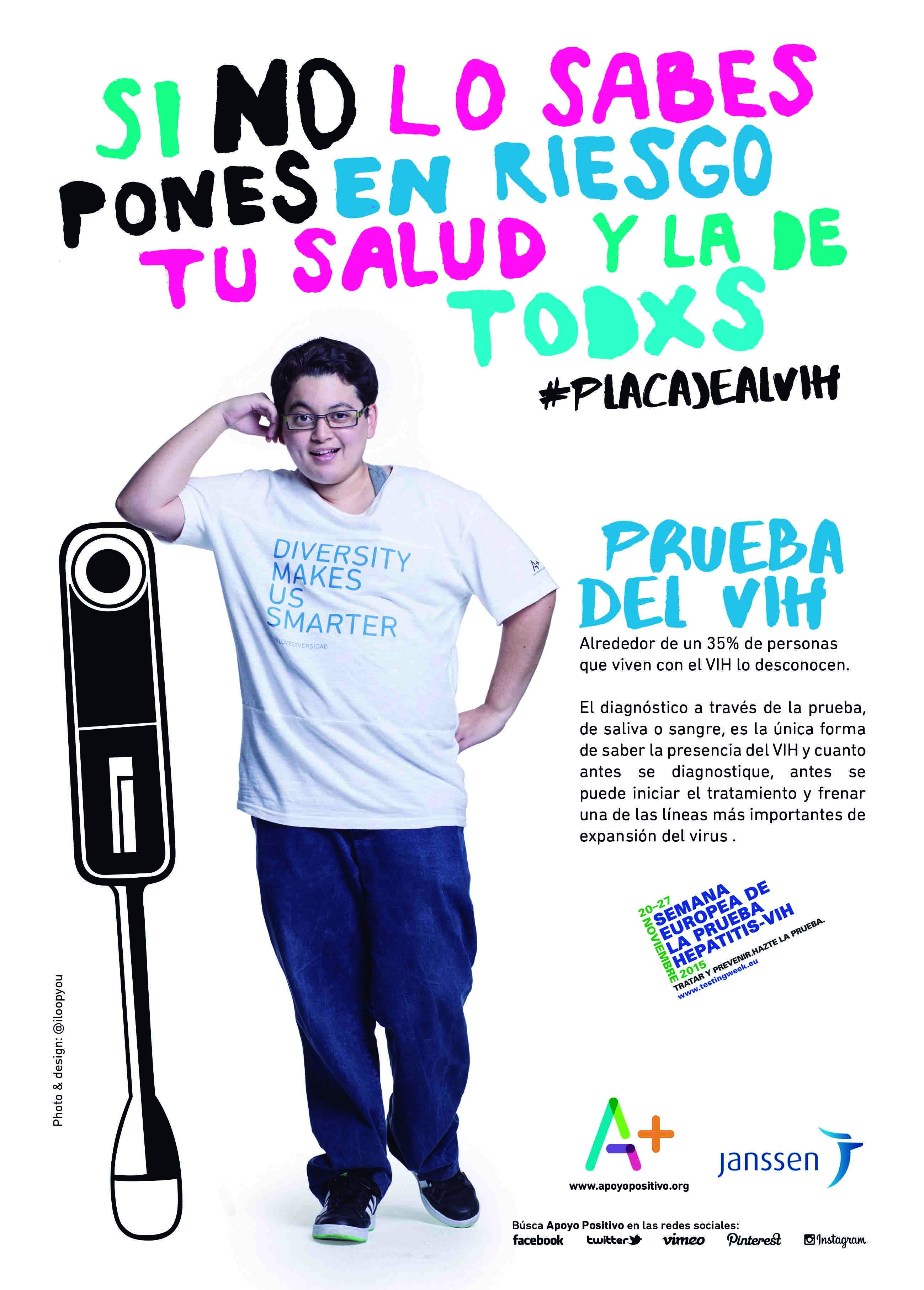 Pruebas rápidas VIH y promoción de la salud sexual
Sábado 28 de Noviembre

11:00 a 14 horas


Casa de Socorro (c/Santiago, 13).
Alcalá de Henares.

Servicio gratuito, anónimo, confidencial.
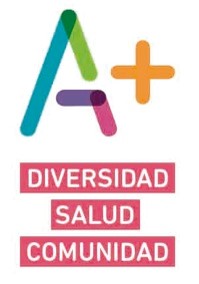